This Week with Mr. Forest
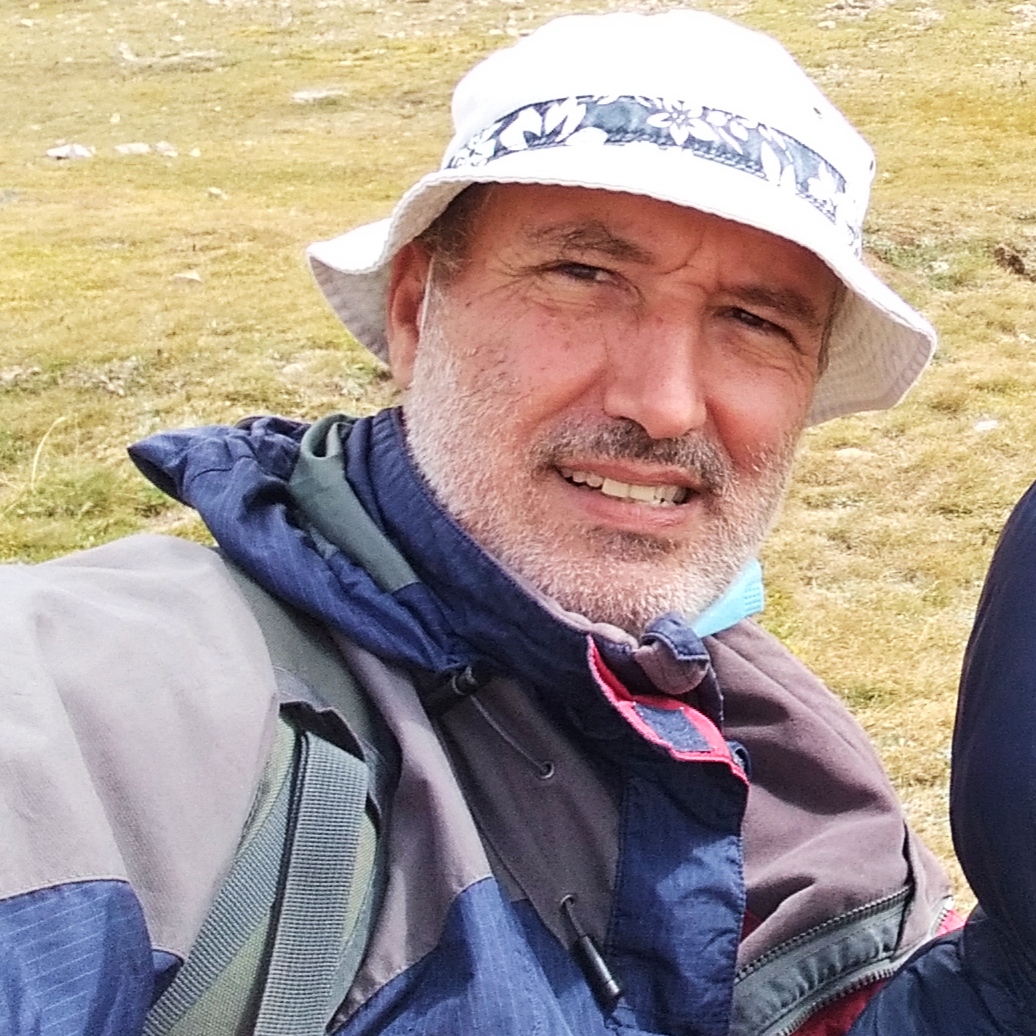 15-18/03/2021
Learning to Help an Injured Person Outdoors: The CCC & ABC of Outdoor First Aid : Part 2
AIM:  For students to feel they can gain some self confidence in knowing how to help other in case of outdoors emergencies
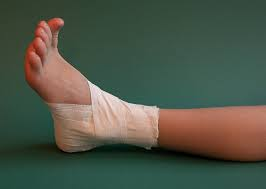 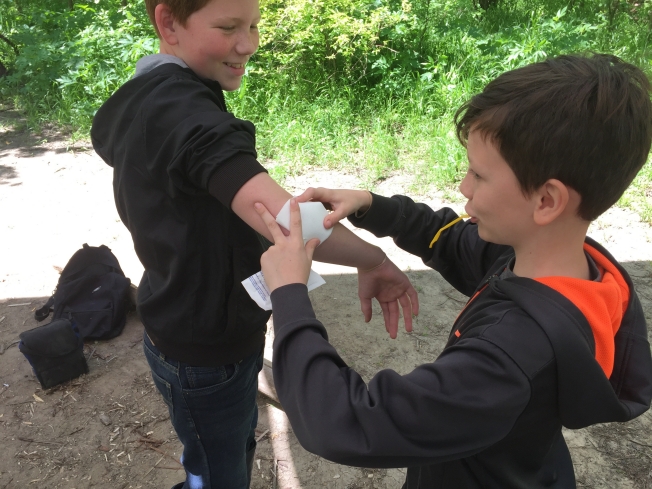 MATERIALS:  
✔️ first aid kit
✔️ sticks from forest
✔️ cord
✔️ bandana
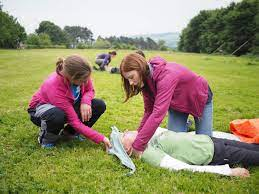 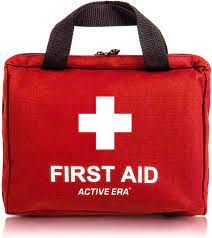 ACTIVITY:  After a brief review of first session (CCC & ABC) students will confront 3 situation (small open wound, twisted ankle, and unconscious person on the trail) to which they must  attend. Instructor will guide the intervention and make sure the safety of all.